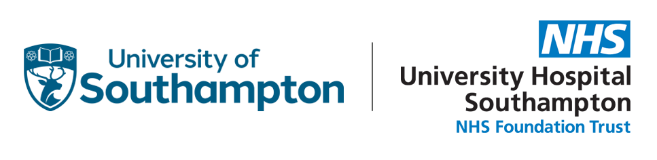 Impact of the UHS Nurse Discharge Checklist
Authors
Wen Xuan Pua, University Hospital Southampton NHS Foundation Trust, Southampton
Project supervisors: Angela Badiani, Jonathan Hall
INTRODUCTION
The UHS Medicines Helpline service has assisted over 12 000 patients and their carers with a range of medication-related concerns since its launch in 2011. However, some calls to the helpline relate to errors or omissions. In order to try to prevent some of these problems, the UHS Nurse Discharge Checklist was developed in 2019. However, the helpline service continues to receive calls where errors or omissions have occurred. Therefore, this study was undertaken to evaluate the effectiveness of the Checklist.
OBJECTIVES
Assess whether the Checklist was used to support the discharge of patients calling the helpline service, where errors/omissions have occurred.
If the Checklist was used, assess whether it would have been expected to prevent the errors/omissions.
If the Checklist was used and would have been expected to prevent the errors/omissions, assess whether the content needs amending.
If the Checklist was used and would not have been expected to prevent the errors/omissions, assess whether new content is required.
If the Checklist was not used, assess if the errors/omissions would have been prevented if it had been used.
METHOD
RESULTS/FINDINGS
Of the 612 helpline calls received during the study period, 114 were identified as involving an inpatient discharge with an error/omission (18.6%).
Identify helpline calls received between February and June 2022 involving an error/omission (screened by 2 independent assessors, AB and WP)
Identify if checklist was used correctly
For the calls where the Checklist was completed correctly (n=14), 21.4% (n=3) errors/omissions would have been expected to have been avoided. For the 100 calls when the Checklist was not used at all or used incorrectly, 42.0% (n=42) of errors/omissions would have been expected to be avoided.
NO
YES
Table 1: Examples of errors identified by error category
Identify whether it would have been expected to prevent the error/omission.
Assess whether error/omissions would have been prevented if checklist was used correctly.
NO
YES
Assess whether the content needs amending
Assess whether new content is required
CONCLUSION
The UHS Nurse Discharge Checklist was developed to try to prevent errors/omissions relating to medicines at the point of hospital discharge. This study has shown that if used correctly, it could have prevented nearly 40% of the errors/omissions reported to the UHS Medicines Helpline over a 5-month period. Potential new content might include a prompt to explain where patients can obtain further supplies of their medicines after discharge.
Southampton Pharmacy Research Centre